Der Schüleraustausch
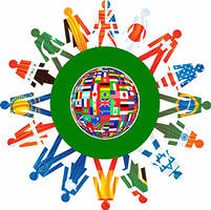 Выполнила: Епанова Л. Р.
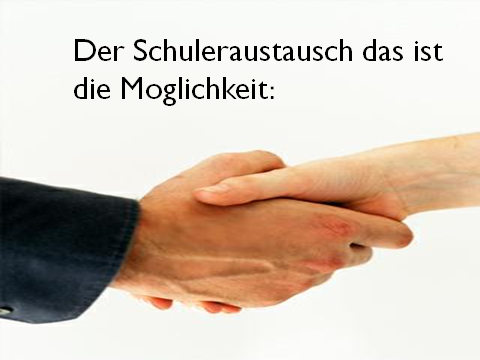 Heutzutage entwickeln  sich schnelle internationale Beziehungen auf verschiedenen Lebensbereichen : Politik, Wissenschaf und Kultur . Kontakte zwischen Länder bilden sich.
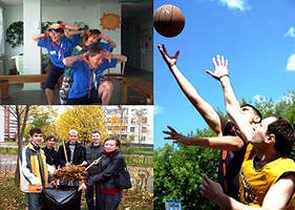 Darum kommen viele deutsche Schüler und Studenten nach Russland, um Russich zu lernen, und aus Russland fahren russische Schüler nach Deutschland, um  sich mit deutscher Kultur und Sprache bekannt zu machen.
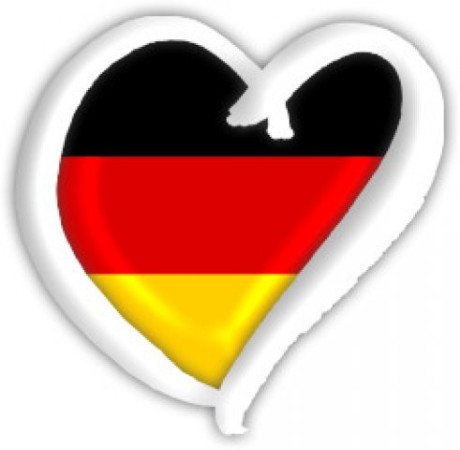 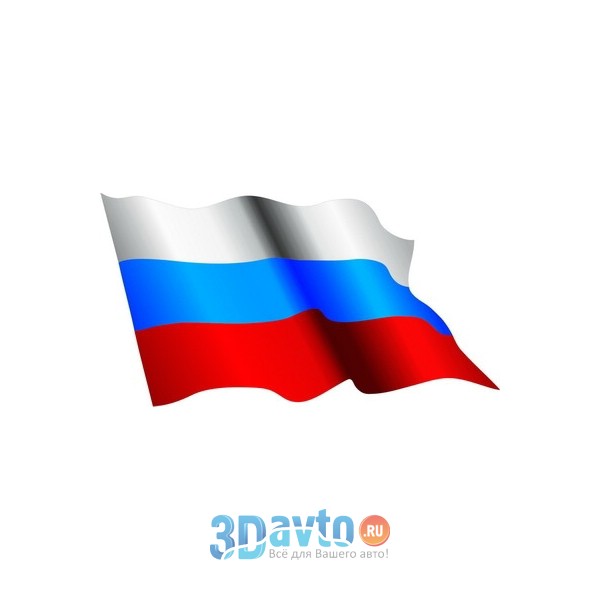 Der Schuleraustausch
 das ist die Moglichkeit…
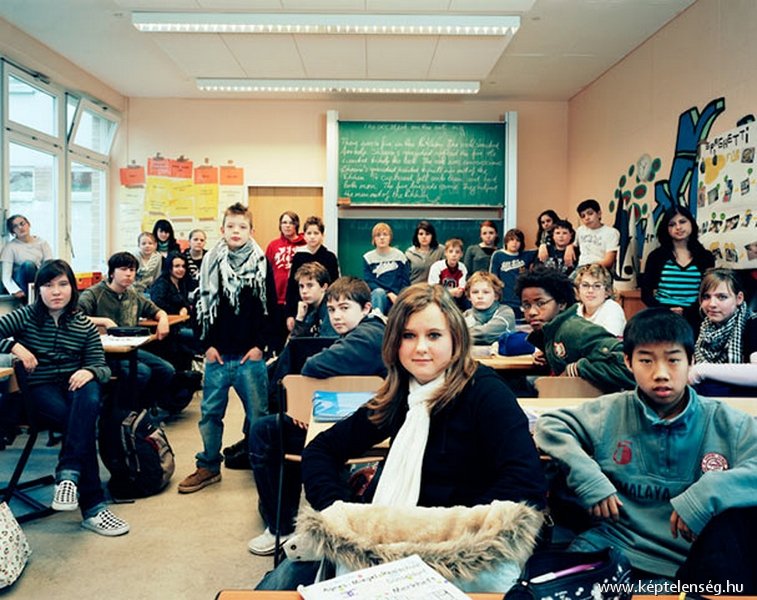 …Sprachkenntnisse zu erweitern.
…die internationale Zusammtnarbeit zu intensivieren.
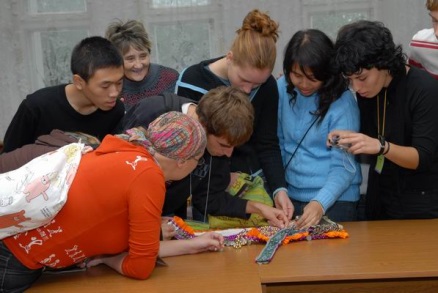 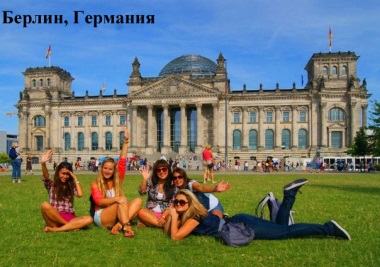 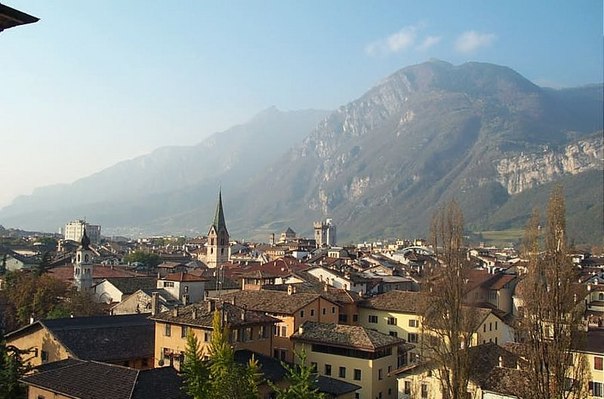 …ins Ausland zu fahren, Land und Leute kennen zu lernen.
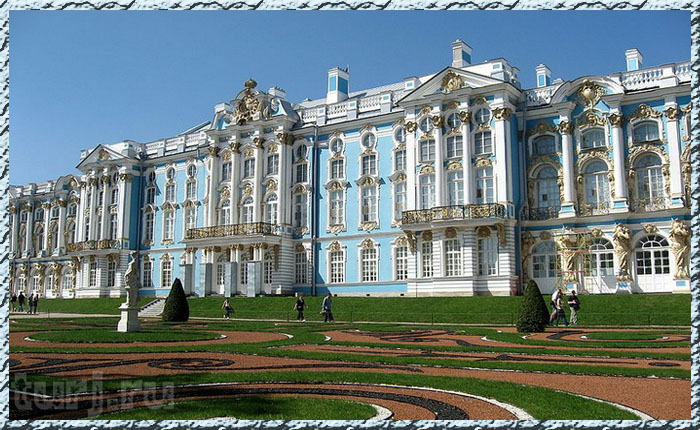 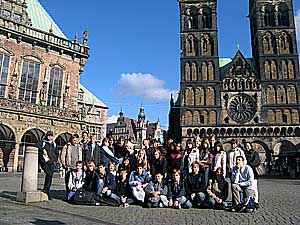 Wenn man während der Schulzeit fährt, so wohnt man in einer Gastfamilie.



Fährt man in den Ferien, 
so wohnt man in einem 
Ferienort , in der Jugendherberge.
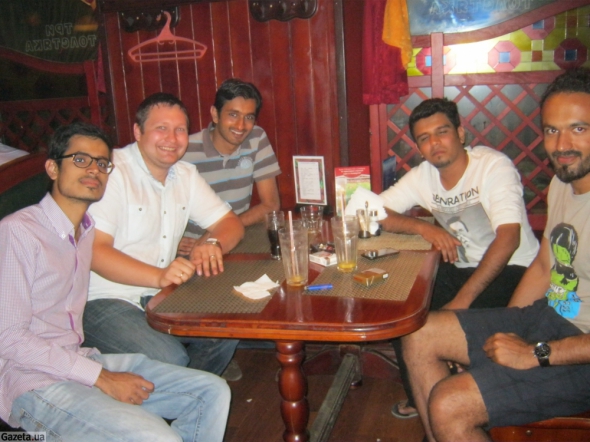 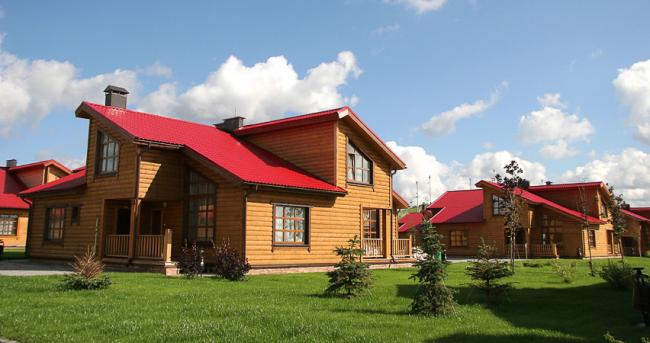 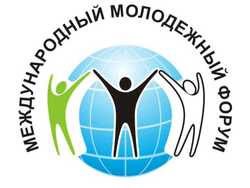 Noch ein Beispiel für die internationale Zusammenarbeit der Jugendlichen sind verschiedene Jugendforen. Sie motivieren die Jugendlichen zum Erlernen der Sprache und vermitteln Kultur,Geschichte,Wirtschaft und Wissenschaft.
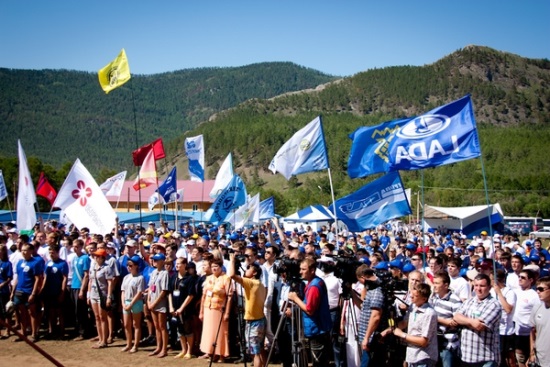 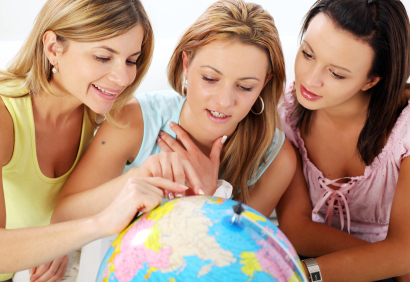 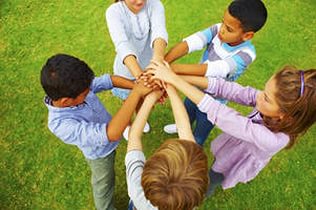 Machen Sie die Sätze komplett.
J… … ist ein wichtiger Teil der internationalen  …
… bekommen … Einblick in die Sp…, K… Lebensgewohnheiten und Ge… 
… in den Gastfamilien, um das        Alltageslen … zu…
…, dass der Wohlstand …
… Jugendforen … motivieren … und vermitteln K… G…W…,und Wissenschaft.
… leisten … B… zur V… der  Jugendlichen aus verschiedenen Ländern.
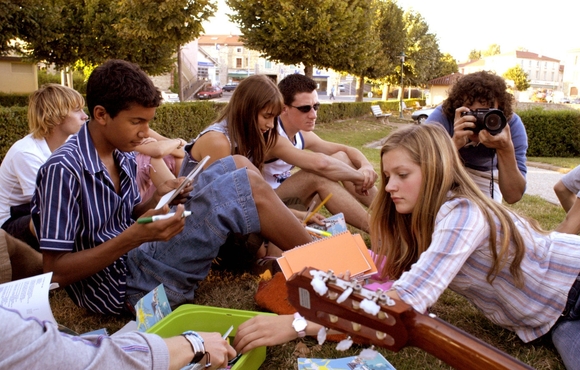 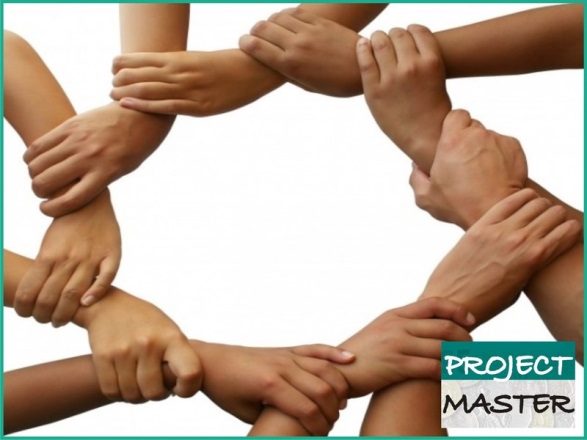 In Deutschland bekommen junge Leute aus verschiedenen Ländern Einblick nicht nur in die Sprache, Sondern auch in die deutsche Kultur, Lebensgewohnheiten und Geschihte . Hier schließen  sie Freundschaft  mit Jugenlichen aus  ganzen Welt.
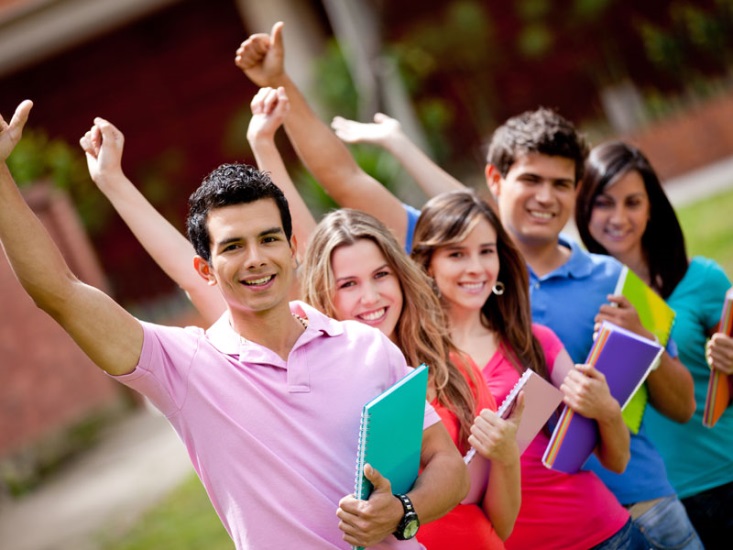 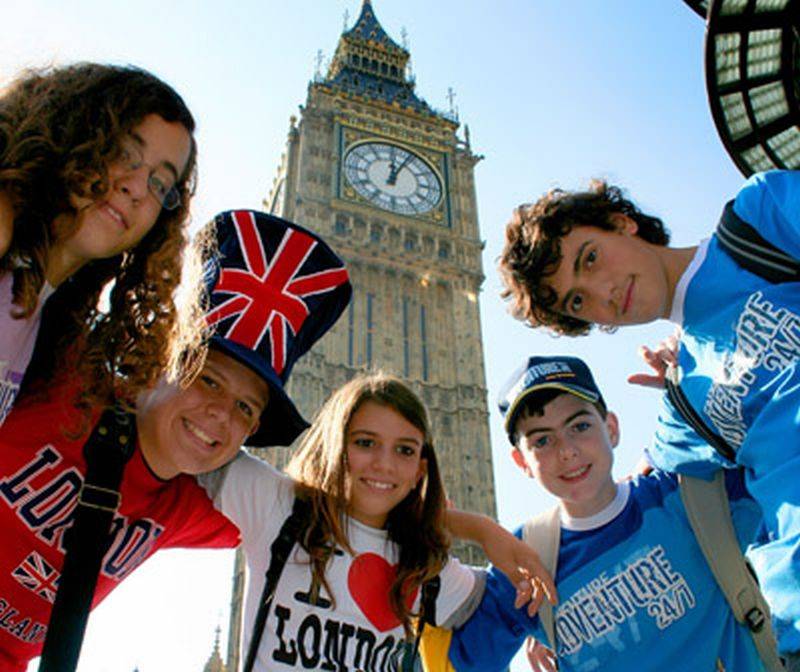 Der Schüleraustausch,die internationalen Jugendwochen und andere internationale Jugendtreffen leisten einen Beitrag zur Verständigung der Jugendlichen aus verschiedenen Ländern.
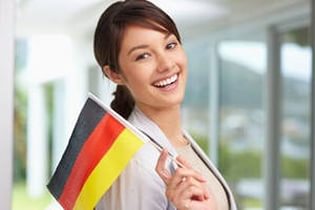 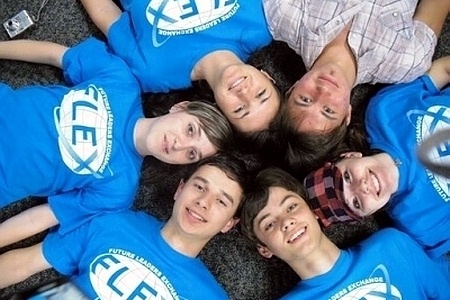 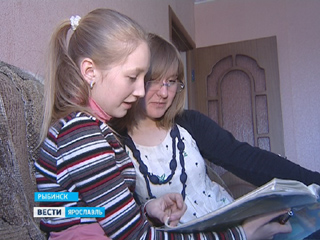